Programa para el impulso de la GESTIÓN SUSTENTABLE y de ALTO RENDIMIENTO
Coaching de equipos de Alto Rendimiento
Poder Judicial de la Provincia de Buenos Aires
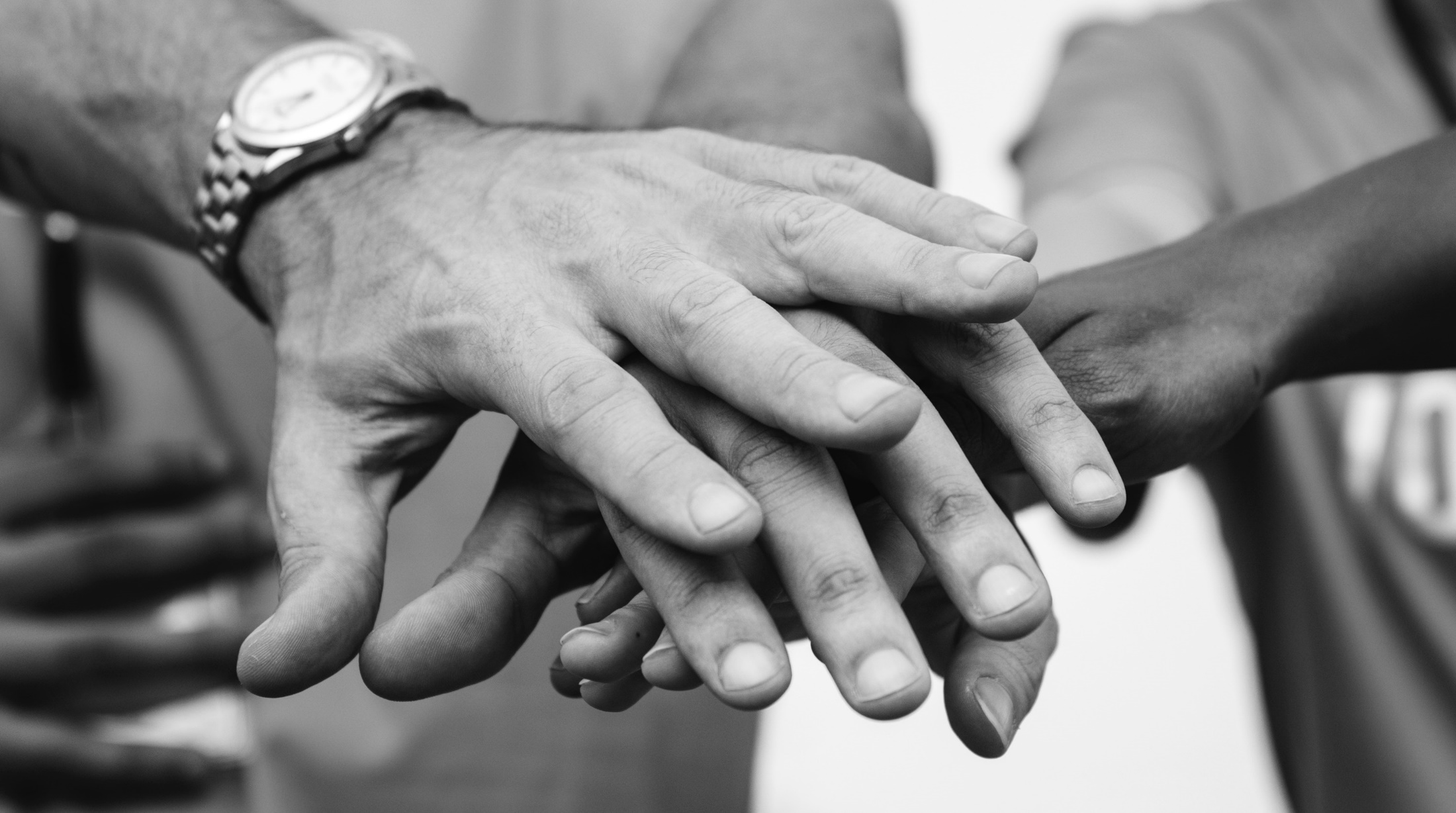 Directora :Dra. Silvana Gianni .Coach profesional
                           Pablo Dulio . Coach Profesional
                           Luis Rocco. Coach profesional
PROPÓSITO:
Iniciar un camino de aprendizaje orientado a potenciar una gestión de trabajo fluida y sustentable, optimizando los resultados y generando consciencia de nuestras elecciones y acciones. 

BUSCAMOS DESARROLLAR HABILIDADES EN LOS PARTICIPANTES QUE LES PERMITAN ALINEAR LA DIVERSIDAD INDIVIDUAL CON LOS OBJETIVOS DE LA ORGANIZACIÓN
MACRO OBJETIVOS:
Ampliar la capacidad de percepción y lectura del contexto en los participantes

Desarrollar un modo de comunicación consciente, que tienda a maximizar la efectividad en generación de acuerdos y compromisos (disminuyendo la ambigüedad)

Reconocer emociones y estados de ánimo, en nosotros y en los demás, ejercitar la empatía, con su consecuencia de mejorar las relaciones y los contextos en los que nos desenvolvemos.

Entrenar la construcción de equipos basados en la confianza como elemento fundamental para gestión efectiva y de alto rendimiento. Alineación entre objetivos individuales y organizacionales.

El Alto Rendimiento en la organización Judicial. Una nueva mirada.
CONTENIDO:
Trabajo en Equipo
Inteligencia Emocional
Percepción del  Entorno
Comunicación Consciente
MACRO OBJETIVOS
EL OBSERVADOR/ COMO PERCIBIMOS NUESTRO CONTEXTO/CREENCIAS.
ACTOS DEL HABLA / COMUNICARNOS CON CLARIDAD/COMUNICACIÓN EFECTIVA/ ELEMENTOS /SABER COMUNICAR /CALIDAD Y DISEÑO DE CONVERSACIONES.
AFIRMACIONES-DECLARACIONES-JUICIOS.
INTELIGENCIA EMOCIONAL.CREATIVIDAD EN LA GESTION.
CONTENIDOS
NEUROCIENCIAS / APRENDIZAJE / FORMACION DE HABITOS
TRABAJO EN EQUIPO / DE GRUPO A EQUIPO DE ALTO RENDIMIENTO /GESTION EFECTIVA DEL ENTORNO LABORAL.
LA CONECTIVIDAD EN LOS EQUIPOS. CONFLICTOS. RESOLUCION
LIDERAZGO
IDENTIDAD ORGANIZACIONAL&PERSONAL. GESTION DE EXPECTATIVAS. COORDINACIÓN DE ACCIONES.DISEÑAR FUTURO. CREAR Y SOSTENER VISIONES COMPARTIDAS.
“ El TRABAJO EN EQUIPO COMIENZA POR CREAR CONFIANZA. LA UNICA FORMA DE HACERLO ES SUPERAR NUESTRA NECESIDAD DE INVULNERABILIDAD”

                                                Patrick Lencioni
FACILITADORES
Silvana Gianni.
Abogada. UNLP
Docente Universitaria. Universidad nacional de La Plata
Relatora Letrada de la Suprema Corte de la Provincia de Buenos Aires
Coach Ontológico Profesional. Escuela de Formación de Lideres.
Especialización en Coaching y Programación Neurolingüística.
Diplomatura en Coaching  Internacional Deportivo y Ejecutivo. Coach de equipo de fútbol.
Facilitadora de POINTS OF YOU
Luis Rocco
Licenciado en Economía UBA, Master en Finanzas UCEMA, Coach Ontológico ICP y Master en Neurociencias Cognitivas en la Universidad Favaloro.
Consultor / Capacitador en Formación y Desarrollo de Personas. Docente Auxiliar en el ICP especializado en Juegos de Simulación sobre Pensamiento Sistémico.
Consultor especializado en Análisis de Redes Organizacionales (ARO).
Ha sido profesor en las universidades de Buenos Aires, Torcuato Di Tella, Católica Argentina y Fundación Banco de Boston. Docente invitado en la Universidad de San Andrés y en el Instituto Tecnológico de Monterrey (México).
Es director de Locos por la Eco, empresa dedicada a dar soporte a actividades de RSE
Pablo Dulio
Administrador empresas. Diplomado E-Class - en desarrollo de negocios. Universidad Adolfo Ibáñez - Chile
Coach Ontológico Certificado Newfield Network Chile
Certificación Green Belt en metodología SIX SIGMA
Ejecutivo de fuerte enfoque holístico, con + 20 años de experiencia